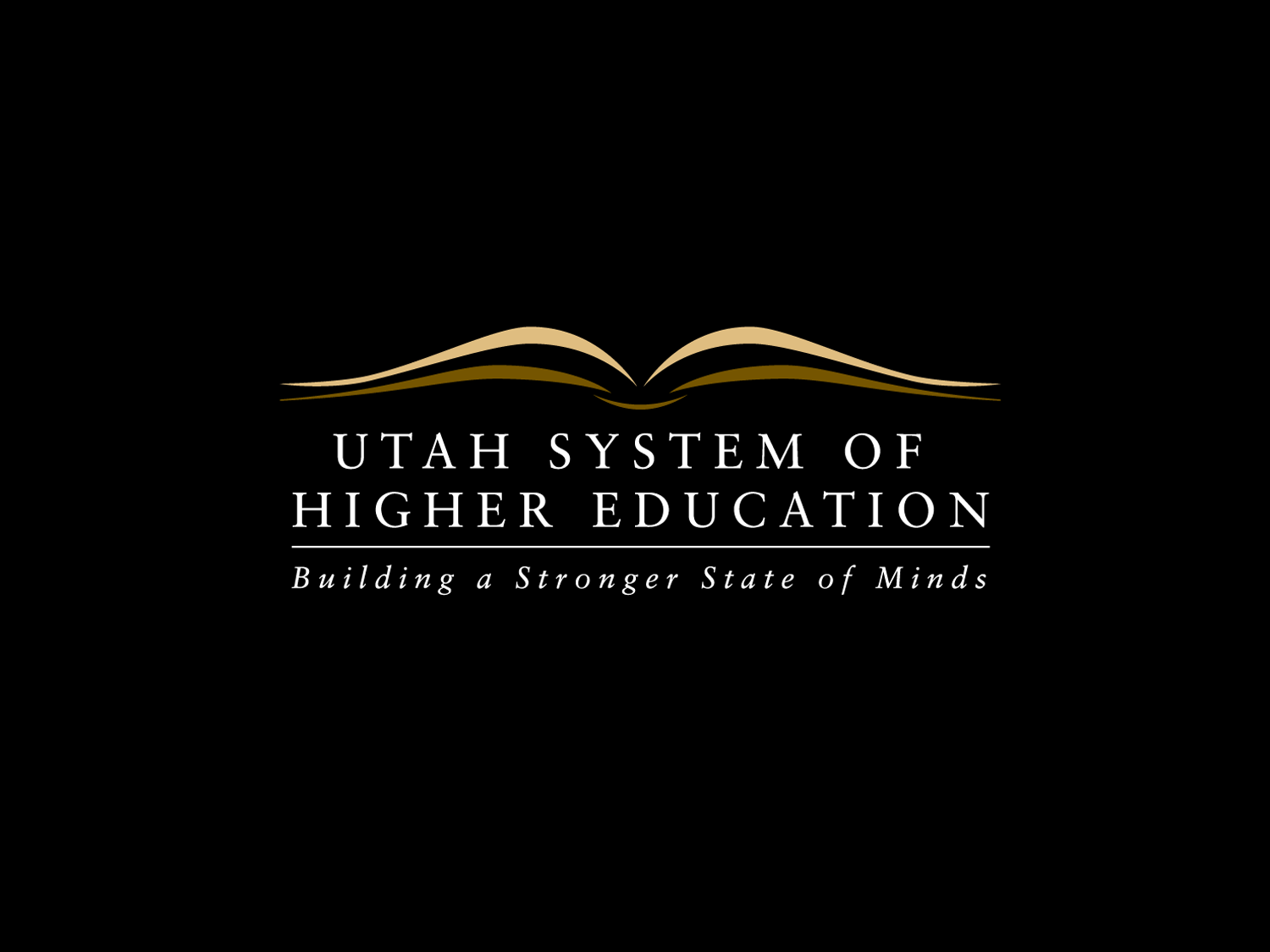 The Leader of the All business and personal presentation template ever
STEPS FOR A SUCCESSFUL PRESIDENT
SELECT THE VERY BEST CANDIDATE THROUGH COLLABORATION

PROVIDE A DEDICATED TEAM FOR EACH PRESIDENT TO OFFER ONE-ON-ONE SUPPORT AND GUIDANCE

ESTABLISH A BOARD OF TRUSTEES THAT UNDERSTANDS THE COMMUNITY, THE INSTITUTION, AND HOW TO BE A  LOCAL RESOURCE FOR THE PRESIDENT

DEVELOP STRONG RELATIONSHIPS WITH REGENTS AND THE COMMISSIONER
THE PRESIDENTIAL SEARCH PROCESS
THE SEARCH COMMITTEE MEMBERSHIP

THE POSITION ANNOUCEMENT—A COMMUNITY AFFAIR

THE PAPER SCREENING

THE FIRST ROUND INTERVIEWS—ONLY THE BEST MOVE FORWARD

THE FINALISTS’ MARATHON
TRUSTEES
STUDENT GOVERNMENT
CABINET
PUBLIC MEETINGS

THE FINAL INTERVIEWS AND SELECTION
TRUSTEE PARTICIPATION
RESOURCE & REVIEW TEAMS
Resource and Review Team—two Regents and the Chair and Vice-Chair of the institution’s Board of Trustees. 

ONE-ON-ONE SUPPORT FROM THE TRUSTEES AND REGENTS

TWO FORMAL MEETINGS PER YEAR
FALL MEETING—IDENTIFY NEEDS & REPORT ON GOALS
SPRING MEETING—FORMAL PERFORMANCE EVALUATION

LIAISONS BETWEEN THE INSTITUTION AND THE REGENTS
VISIT CAMPUS
ATTEND TRUSTEE MEETINGS
ATTEND CAMPUS EVENTS
FOSTER MEANINGFUL RELATIONSHIP BETWEEN REGENTS, TRUSTEES, AND PRESIDENTS
Being Prepared:Making the R&R Meetings Worthwhile
Read Regents’ Policy R208, Resource and Review Teams

BE CLEAR ON MEETING OBJECTIVES
FALL MEETING OBJECTIVE: HOW REGENTS/TRUSTEES CAN ASSIST THE PRESIDENT
READ INSTITUTIONAL STRATEGIC PLAN/GOALS
DISCUSS PROGRESS ON GOALS
REVIEW ANY ONGOING OR POTENTIAL ISSUES

SPRING REVIEW OBJECTIVE: EVALUATE THE PRESIDENT’S PERFORMANCE
ORGANIZED PROCESS USING THE CRITERIA FOR EVALUATION SPECIFIED IN R208, SECTION 4.2
FRANK FEEDBACK AND EXCHANGE
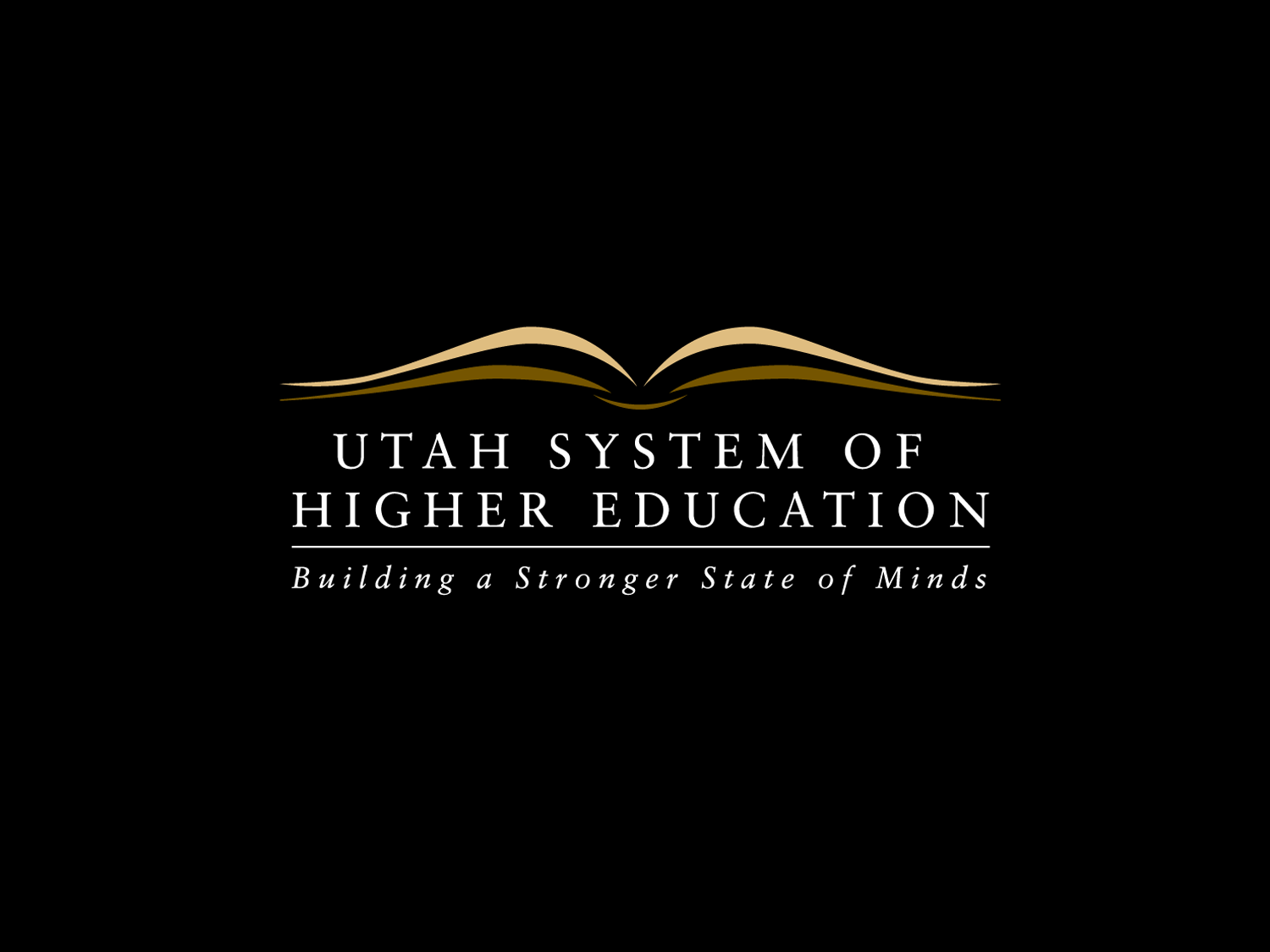 The Leader of the All business and personal presentation template ever
How	Boards can Help  University Presidents
Be Blessed with  Outstanding Members
Being	President is	a  really Tough Job  these days
from Feb 6, 2018 Free Beacon, Wiki photo
UC Berkeley spent $3.9 million	on  event security last spring
What is	the	Role	of the	Board?
#1.	Select an Outstanding  President!
#3.	Fiduciary Responsibility
Auxiliaries
Sales	and
services
Patient  services
Gifts
Grants	and	contracts
State appropriations
Tuition and  fees
#5.	Legislative	Help
Trouble is Coming
Discussion